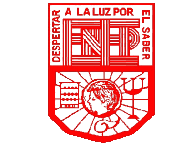 ESCUELA NORMAL DE EDUCACION PREESCOLAR
 
Nombre: Paola Davila Peña 

Trabajo:  Esquema 

Maestro: Silvia Banda Servin 

Materia: Practicas Sociales del Lenguaje 

Grado: 1                         Sección: C
Esquema
ENFOQUE PEDAGOGICO
ENFOQUE PEDAGOGICO
Este campo se enfoca en que los niños gradualmente logren expresar ideas cada vez más completas acerca de sus sentimientos, opiniones o percepciones, por medio de experiencias de aprendizaje que favorezcan el intercambio oral intencionado con la docente y sus compañeros de grupo.
a aproximación de los niños a la lectura y la escritura a partir de la exploración y producción de textos escritos como acercamiento a la cultura escrita
las tradicionales actividades de trazado de letras o sílabas que no se pueden leer, no significan nada y no tienen sentido en los procesos de aprendizaje de los niños.
los niños tienen modos particulares de entenderlo y de interpretar lo escrito; necesitan tiempo y experiencias con la producción e interpretación de textos para aprender algunas convenciones del uso del sistema de escritura, como la direccionalidad y la relación entre grafías y sonidos.
Los niños desarrollen sus habilidades para comunicarse a partir de actividades en las que:
la diversidad lingüística y cultural es otro elemento del lenguaje que es necesario promover en el aprendizaje de los niños desde sus primeras experiencias educativas para que desarrollen actitudes de respeto hacia esa diversidad
hablar, escuchar, ser escuchados, usar y producir textos (con intermediación de la educadora) tenga sentido
ORGANIZACION DE LOS CONTENIDOS
ORGANIZACION DE LOS CONTENIDOS
promueve el empleo de acervos, la búsqueda, el análisis y el registro de información, así como intercambios orales y escritos de esta
Tengan experiencias para:
Dialogar y conversar;
Narrar con coherencia
hablar, es escuchar, ser escuchados, usar y producir textos( con intermediacion de la educadora)
Describir y explicar
ORGANIZADORES CURRICULARES
ORGANIZADORES CURRICULARES
Recibir, dar, consultar y relacionar
Jugar con el lenguaje.